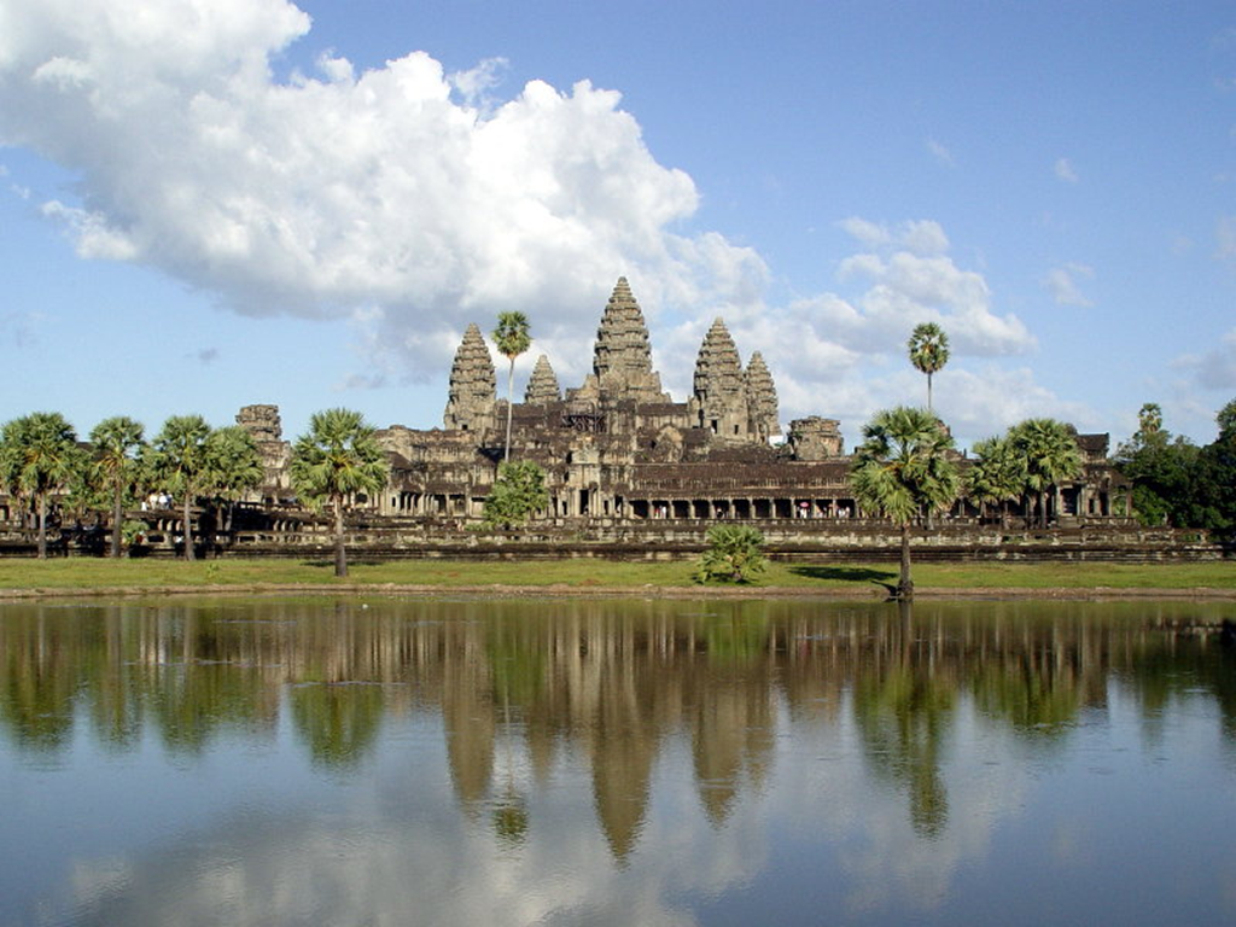 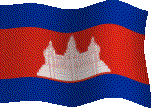 Action Plan to respond to TIP cases in Cambodia 30 August 2011 Presented by   Pol. Brig. Gen.  Chiv  Phally     (MoI)           Pol. Maj.      Lao    Lin               (MoI)                        Mr.       Ouk   Ravuth        (MoLV)                        Mr.       Ath  Sopisal          (MoLV)
Chiang Mai's Action Plan, 2011
1
Action Plan to respond….
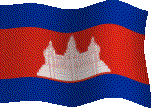 1)-Details of Procedures by looking at three areas
	A-Rescue
	- Information and compliant  from public
	- Interviewing  victims’ relatives and victims
	-Information analyzing 
    -Victims identification
	-Reporting to senior officers
Chiang Mai's Action Plan, 2011
2
Action Plan to respond..
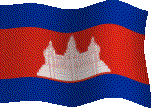 -Cooperation with destination country and  
       international NGOs relevant       
     -Cooperation with the embassies in source 
       and destination countries
     -Processing  legal assistance and victims 
       return
Chiang Mai's Action Plan, 2011
3
Action Plan to respond….
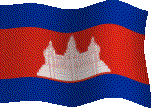 -Operational Plan :

 Force assignment,    
 Means need; vehicle…… 
 Equipments and budget plan
 Location, risk assessment, number of   
     victims,  
 Number of targets people…
 Term start and end
Chiang Mai's Action Plan, 2011
4
Action Plan to respond….
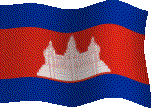 B-shelters:
         -Law enforcement transferring victims to social 
          affair officers
       -Temporary shelters providing for victims, social 
          affair officers
       -NGOs shelters, legal consultation, medical care,   
         psychological assistance,providing professional skill
Chiang Mai's Action Plan, 2011
5
Action Plan to respond….
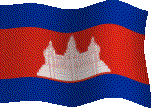 C- Reintegration
      -Law enforcement cooperate with relevant
        ministries and NGOs  
      -Social affair officers cooperate with NGOs 
        locally 
      -Confirm to the families and cooperate with 
         community leader
Chiang Mai's Action Plan, 2011
6
Action Plan to respond…
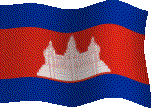 -Processing reintegration to communities
  -Referring victims to families/relatives in communities
  - Monitoring victims in communities
Chiang Mai's Action Plan, 2011
7
Action Plan to respond….
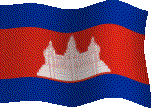 2) To ensure the safe return on victims and to prevent re-victimization of the victims:
       -Monitoring the victims 
       -Having loan to victims’ families
       -Work consultation for the families
Chiang Mai's Action Plan, 2011
8
Action Plan to respond….
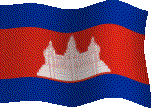 3)- How to coordinate with internal  and    international organization to get good legal procedure:
    -Legal frameworks applied  ( norms, sub-   
      degrees, SOPs . . .) 
    -Palermo protocol  recognized 
    -Human rights respected
    -MOUs, Treaties and Agreements needed
Chiang Mai's Action Plan, 2011
9
Action Plan to respond…
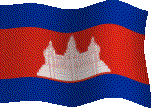 4)-  Cambodian Committee Combating TIP:
   -National Committee (NC) Chaired by H.E. Sar Kheng   
            Deputy Prime Minister, Interior Minister 
            (16 Ministries of RGC are  members) 
         > NCS, Chaired by H.E. Madam Chou Bun  Eng,  
            Secretary of State of Ministry of Interior
         > Municipal / Provincial commanding Committee to   
             combat TIP
Chiang Mai's Action Plan, 2011
10
Action Plan to respond…
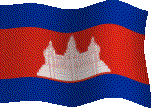 The following are working Groups:
1-Prevention Working Group, MoWA
2-Protection/R&R  Working Group,   
     MoSVY
3-Law Enforcement Working Group, MoI 
4-Justice Working Group, MoJ
5-International Coordination/MOU, MoWA and
6-Child Affairs Working Group, MoSVY
Chiang Mai's Action Plan, 2011
11
Action Plan to respond…
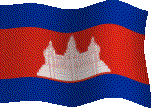 -National Guidelines to combat TIP cases
     -Mechanism for the national level
     -National capacity building for laws   
       enforcements and agencies involved:
       Criminal Procedure code, Criminal code, TIP   
       law, law on domestic violence         
     - Policy of labor migration work
Chiang Mai's Action Plan, 2011
12
Action Plan to respond...
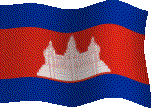 - Village and Commune safety guideline:
          » No Human Trafficking
          » No Drugs Trafficking 
          » No Weapons Smuggling
          » No Illegal Gambling
          » No Thefts and Robberies
Chiang Mai's Action Plan, 2011
13
Recommendation:
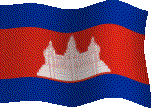 + Action Plan does not work if there have no bilateral and multilateral cooperation.
+ There must have fiscal and key person, central point to contact immediacy when there have TIP cases.
+ Front-line officers of regional countries have to know the concepts relevant to  TIP Cases.
+ MOUs, SOPs and agreements concerned to TIP issues, there should have between Cambodian and Thailand as well other countries involved.
Chiang Mai's Action Plan, 2011
14
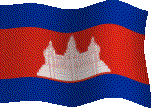 THANK YOU FOR YOUR ATTENTION !
Q & A
Chiang Mai's Action Plan, 2011
15